Министерство науки и высшего образования РФ
Российский экономический университет им. Г.В. Плеханова
Оренбургский филиал
Тема «Кормушки для бездомных животных»
Выполнила: студентка 2 курса
Направление «Менеджмент» профиль «Менеджмент коммерческой деятельности»
Макарова А.В.
Руководитель: к.э.н., доцент Колодяжная А.Ю.
Оренбург 2024
Целью проекта улучшение условий жизни бездомных животных за счет минимизации загрязнений окружающей среды пластиковыми отходами, путем их сбора и обмена на корм животным.

В соответствии с целью в работе поставлены и решены следующие задачи:
проведён анализ рынка переработки пластика;
проведен анализ бездомных животных и отношения населения к ним;
разработан организационный план;
разработан маркетинговый план;
разработан финансовый план;
проведён анализ рисков.
Идея проекта
Данный стартап-проект имеет социальную направленность, так как его идея соединяет в себе пути решения сразу нескольких проблем: бездомные животные и правильную утилизацию пластиковых отходов.
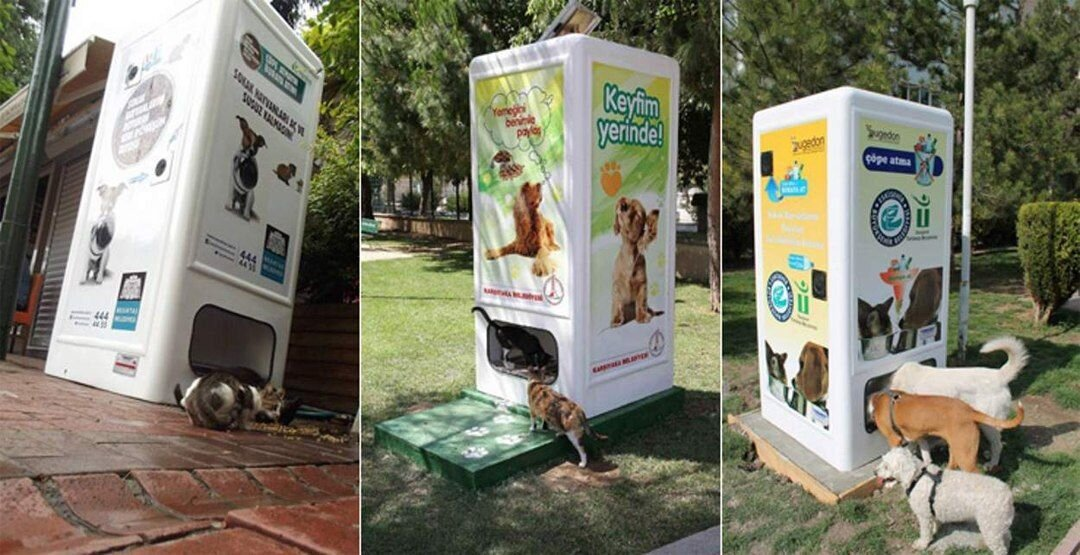 Таблица 1 – Расчет первоначальных затрат
Таблица 2 – Расчет текущих затрат
Таблица 3 – Маркетинговый план
Таблица 4 – Расчет планируемых доходов в месяц
Таблица 5 – Расчет прибыли и окупаемости проекта
Рисунок 1 – Возможные виды рисков
Таблица 5 – Расчет прибыли и окупаемости проекта
СПАСИБО ЗА ВНИМАНИЕ!